Our Relationship with Jesus
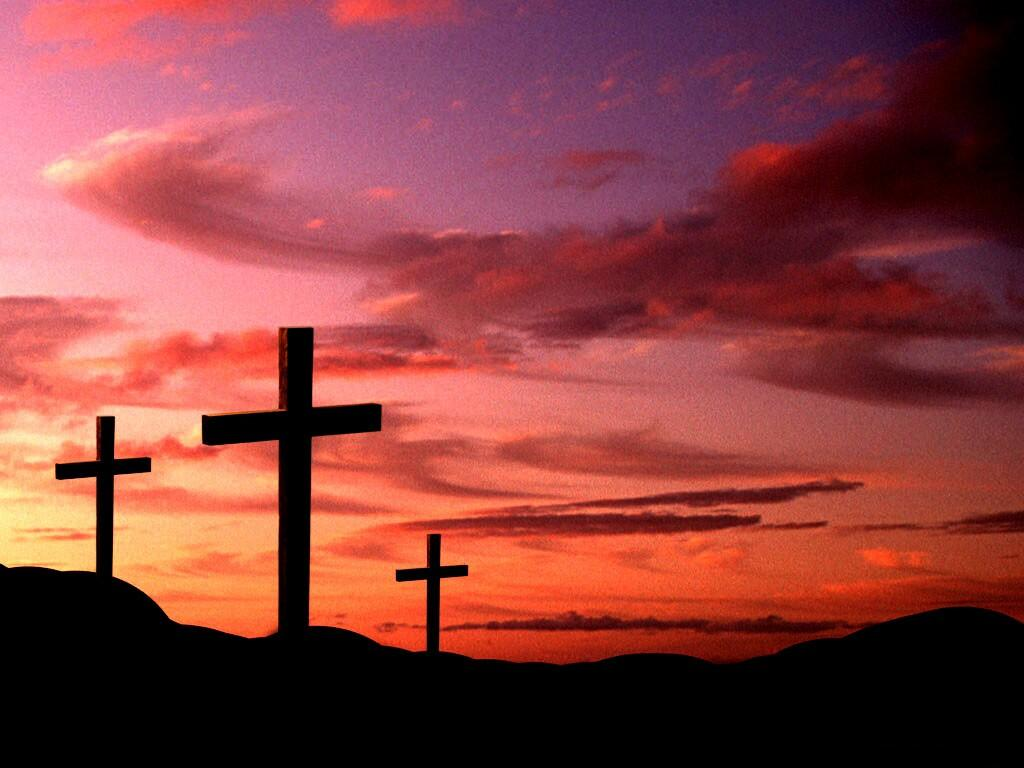 “Jesus Is Allthe World to Me”
451

Prayer
Our Relationship with Jesus
To Remember Him
“Faith is the Victory”
576
Hebrews 11:1
Hebrews 10:22
John 20:30-31
Our Relationship with Jesus
To Remember Him
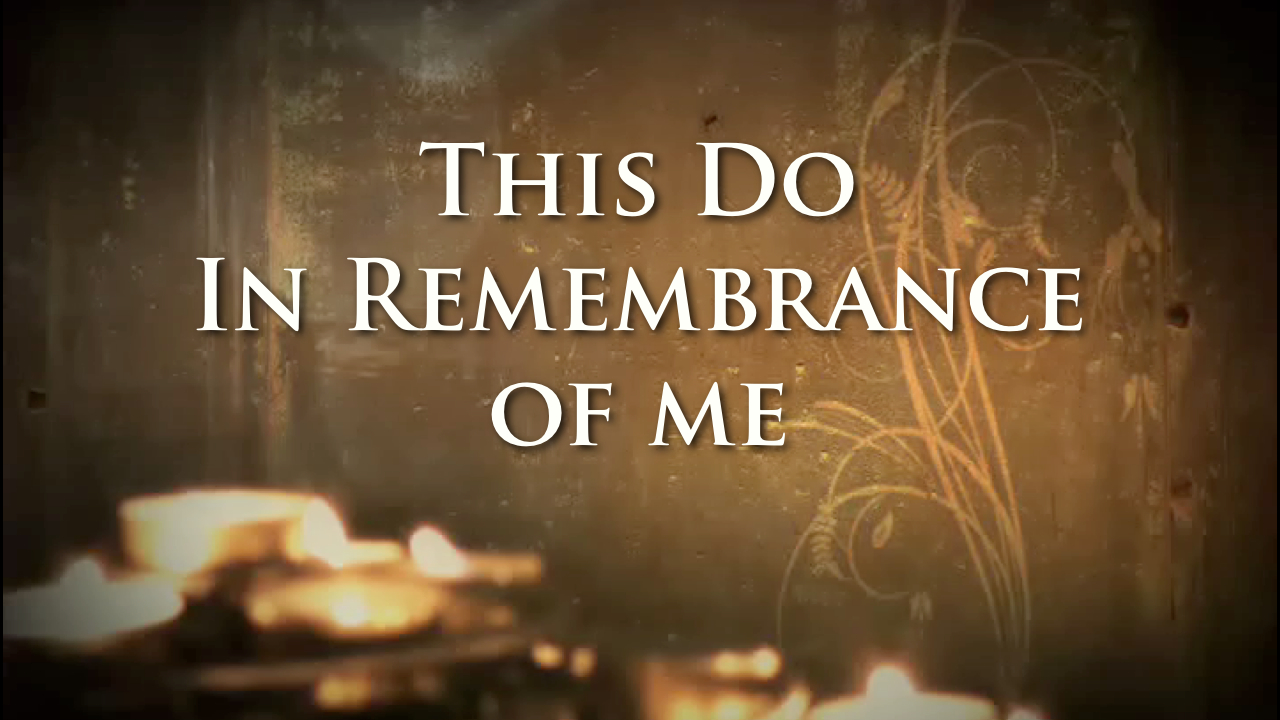 “The Lord’s Supper”
171
John 3:16
Matthew 26:26-29
Our Relationship with Jesus
To Follow After Him
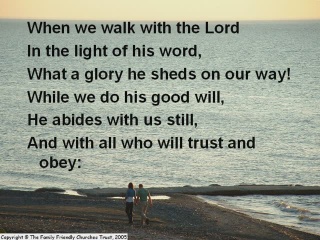 “Trust and Obey”
326
Matthew 7:21; 17:5
Mark 16:15-16
John 14:15
Our Relationship with Jesus
To Follow After Him
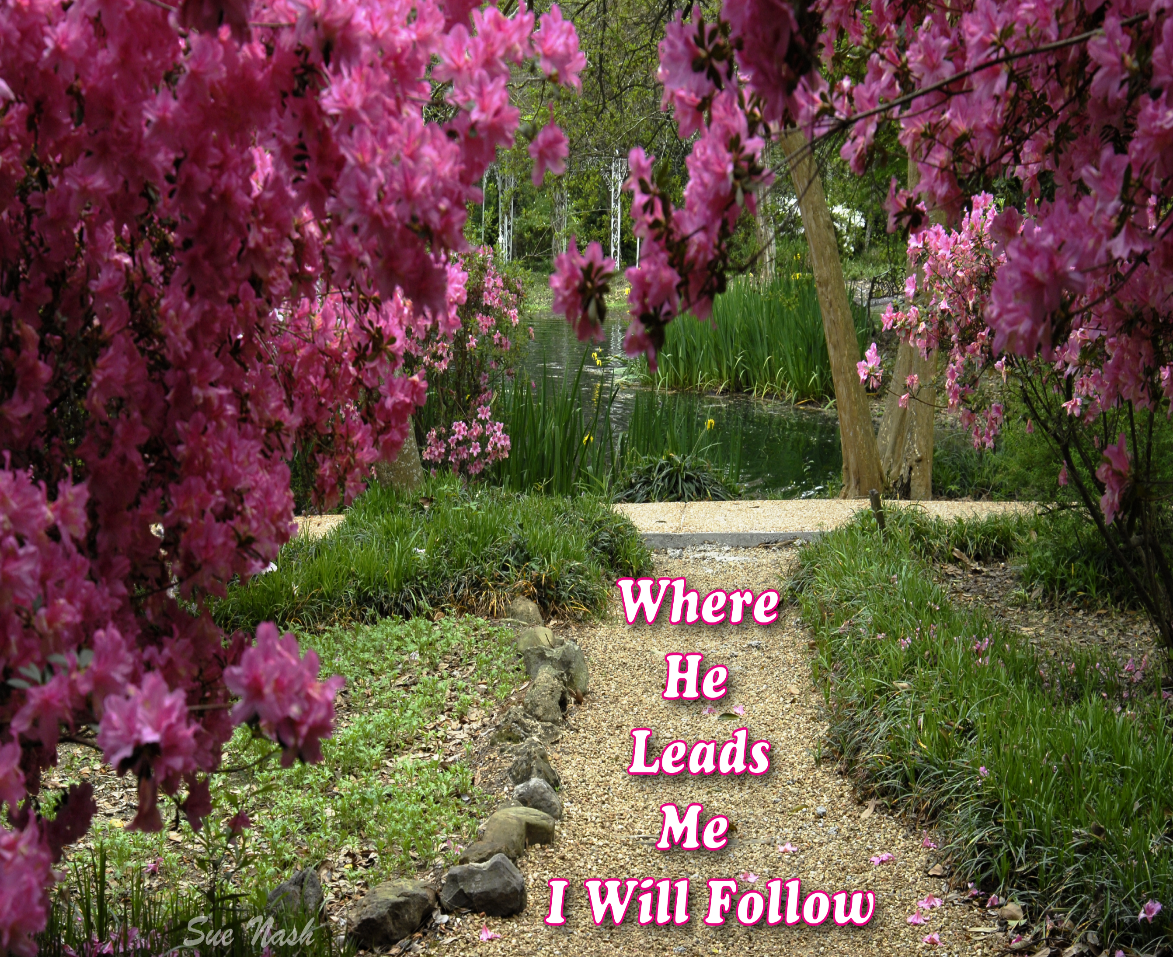 “Where He Leads I’ll Follow”
498
Mark 10:17-21
Matthew 8:19-21
2 Timothy 2:15
Our Relationship with Jesus
To Be Like Him
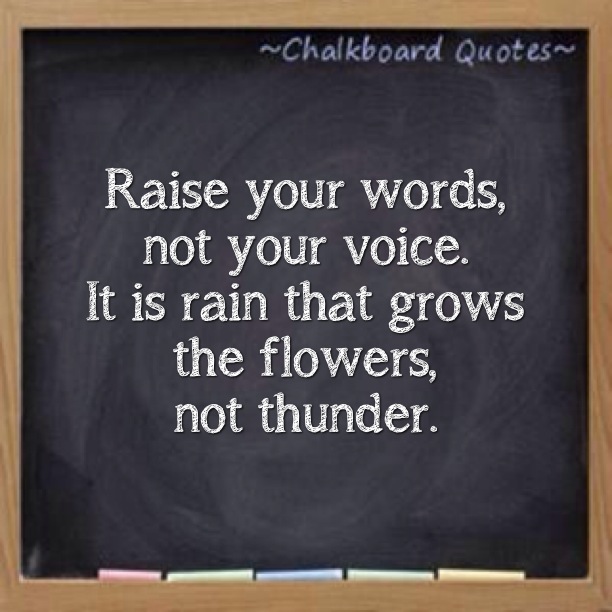 “Angry Words”
394
Colossians 3:8
James 3:1-10
Our Relationship with Jesus
To Be Like Him
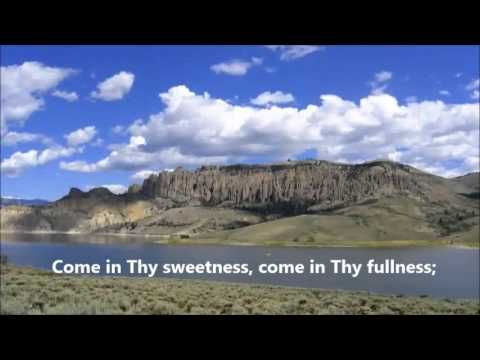 “O To Be Like Thee”
97
1 John 3:1-4

Prayer
Our Relationship with Jesus
To See Him Again
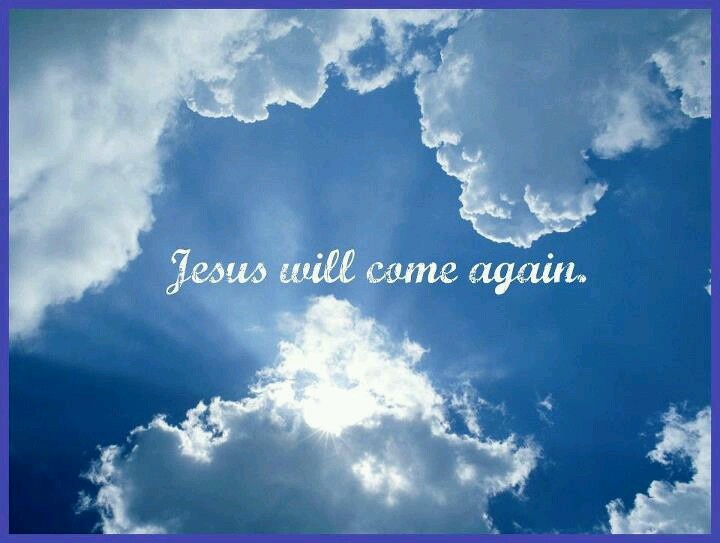 “On Jordan’s StormyBanks I Stand”
254
John 14:1-3
Revelation 21:21
Our Relationship with Jesus
To See Him Again
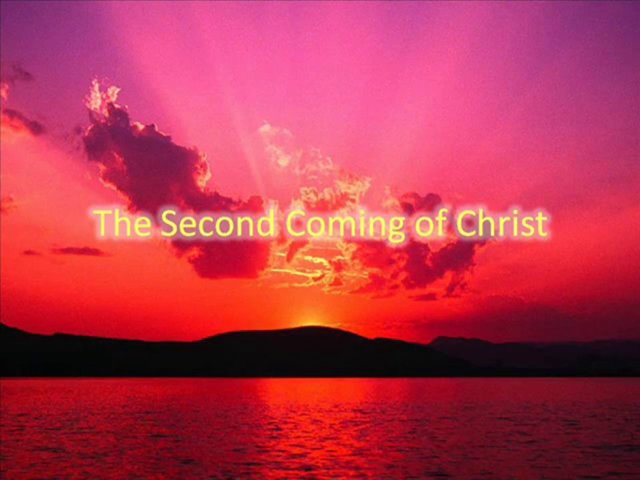 “We Shall Seethe King Someday”
532
1 Timothy 6:7-19
Philippians 2:9-11
Our Relationship with Jesus
Invitation
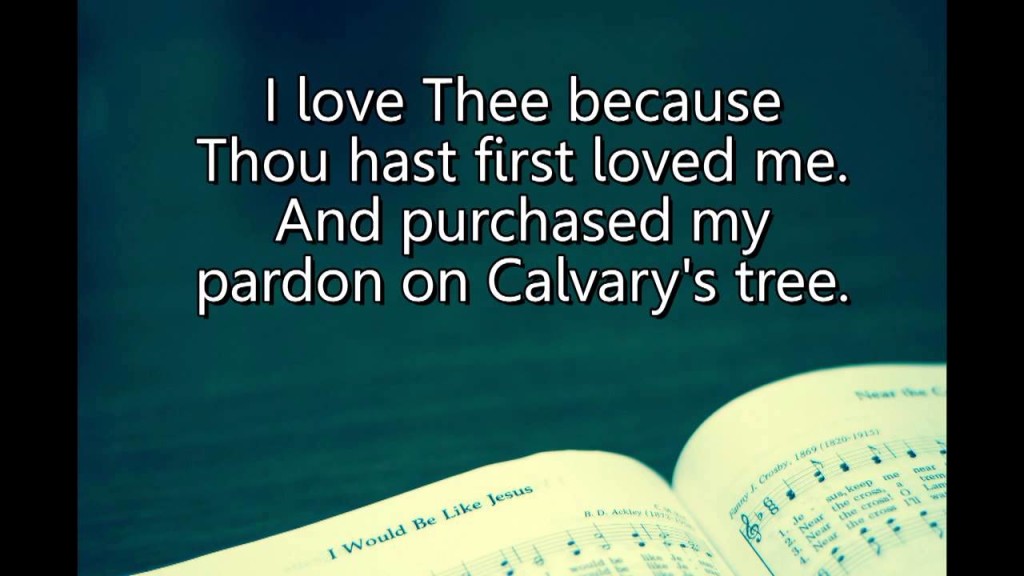 “Almost Persuaded”
348
Closing Song
“My Jesus I Love Thee”
110
Prayer